স্বাগতম
পাঠ পরিচিতি
শিক্ষক পরিচিতি
বিষয়- তথ্য ও যোগাযোগ প্রযুক্তি 
শ্রেণী – ৭ ম
অধ্যায়- ১ম,  পাঠ -৪
আজকের পাঠ – Call Center ( কল সেন্টার )
মোঃ সামছুল হোসেন 
সহকারী শিক্ষক ( কম্পিউটার )
দেওকলস দ্বি-পাক্ষিক উচ্চ বিদ্যালয় ও কলেজ
বিশ্বনাথ,সিলেট।
Email-msamsul001@gmail.com
Phone-01672-061525
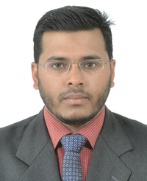 প্রিয় শিক্ষার্থীবৃন্দ নিচের ভিডিওটি লক্ষ্য কর এবং অনুধাবন করার চেষ্টা কর এখানে কী হচ্ছে ?
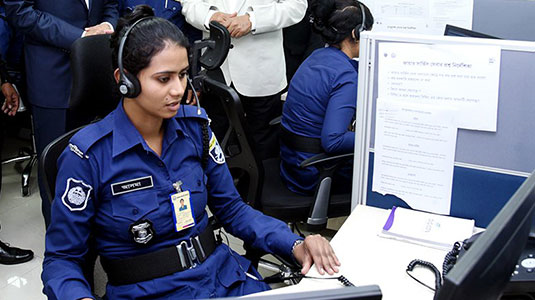 কল সেন্টার
এ পাঠ থেকে শিক্ষার্থীরা --------
১। Call Center কী তা বলতে পারবে
২। Call Center এর কাজের পরিধি চিহ্নিত করতে পারবে
৩। বাংলাদেশী বিভিন্ন Call Center ( কল সেন্টার ) পরিচিতি ও গুরুত্ব বর্ণনা করতে  পারবে;
Call Center কী ?
যে কোন ধরণের বড় বড় সরকারি বা বেসরকারী প্রতিষ্টান তাদের গ্রাহকদের 
     যেকোন সমস্যার সমাধান তাৎক্ষনিকভাবে টেলিফোনে বা ইন্টারনেটে প্রদানের
     জন্য যে গ্রাহক সেবা কেন্দ্র স্থাপন করে ,তাকে কল সেন্টার বলে।
যেমন – বিকাশের যে কোন সমস্যা সমাধানে ২৪৭ এ ফোন করতে হয়।
            মোবাইলে যে কোন সমস্যা সমাধানে ১২১ এ ফোন করতে হয়।
            জরুরি যেকোন সেবা পেতে ৯৯৯ এ ফোন করতে হয়।
একক কাজ
Call Center এর সেবা কি ভাবে পাওয়া যায় ?
 Call Center এর সেবা কারা পায় ?
 Call Center এর সেবা কত সময়ের মধ্যে পাওয়া যায় ?
Call Center এর কাজের পরিধি
জোড়ায় কাজ
জোড়ায় আলোচনা করে -
চিকিৎসা ক্ষেত্রে কল সেন্টার কী কী ভূমিকা রাখতে পারে তার একটি তালিকা তৈরী কর।
জোড় রোল নং ধারীদের কাজ
ব্যাংকিং  ক্ষেত্রে কল সেন্টার কী কী ভূমিকা রাখতে পারে তার একটি তালিকা তৈরী কর।
বিজোড় রোল নং ধারীদের কাজ
চার্য
প্রজোয্য
টোল
ফ্রি
দলীয় কাজ
ক দল
চার্য ফ্রি যে কোন ৩ টি কল সেন্টার সম্পর্কে যা জান লিখ ।
খ দল
চার্য প্রজোয্য এমন  যে কোন ৩ টি কল সেন্টার সম্পর্কে যা জান লিখ ।
মূল্যায়ন
জাতীয় জরুরি সেবার কল সেন্টার নাম্বার কত ?
 টোল কী?
 ডিএমপি এর পূর্ণ রূপ কী?
 ৩৩৩ কিসের কল সেন্টার নাম্বার ?
বাড়ীর কাজ
কল সেন্টার মানুষের জীবন কে সহজ করে দিয়েছে ,কী ভাবে ব্যাখ্যা কর ?
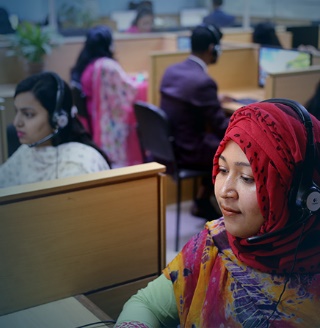 সবাইকে ধন্যবাদ